KAPITOLA Střídavý proud v energetice – Elektromotory
Vojtěch Beneš 2014
Elektromotory
Přeměna elektrické energie na mechanickou
Základní princip: působení magnetického pole na vodič s proudem
	Rotorem otáčí magnetická síla
Výhoda: proud (magnetickou sílu) lze kdykoli zapnout/vypnout
Rozdělení elektromotorů
Stejnosměrné
Střídavé
	– jednofázové (na 230 V)
	– trojfázové (400 V)
Stejnosměrné motory
Stator = perm. Magnet
Rotor = dvoupólová kotva = 	cívka s proudem
Komutátor = uhlíkové 		kartáčky
Použití : hračky
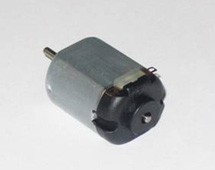 Princip stejnosměrného elektromotoru
Stejnosměrné motory v počítači
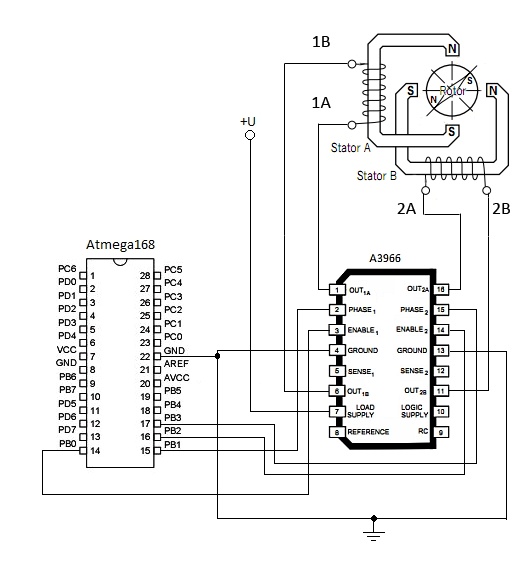 Ovládání disketové mechaniky = krokový motor
Rotor = magnet
Stator = cívky
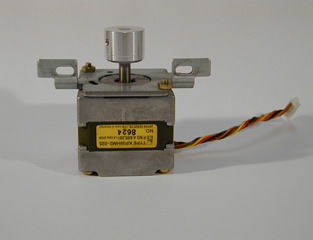 Stejnosměrné motory v počítači
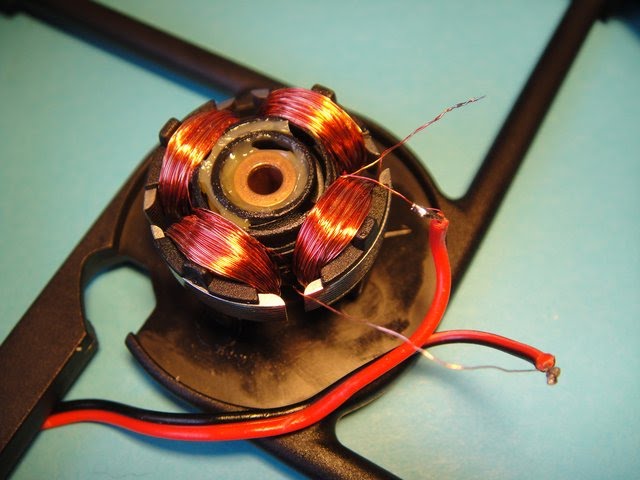 Větráček
Rotor = magnet
Stator = cívky
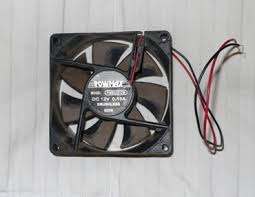 Stejnosměrné motory v tramvaji
Rotor i stator = cívky zapojené sériově
Odporová/tyristorová regulace výkonu
Napájecí napětí v Brně = 600 V (kolej +), výkon = 4 x 40 kW
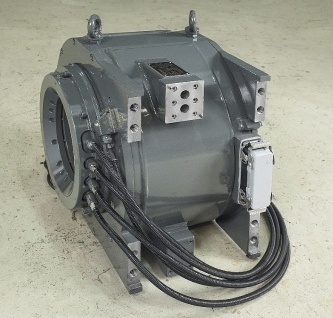 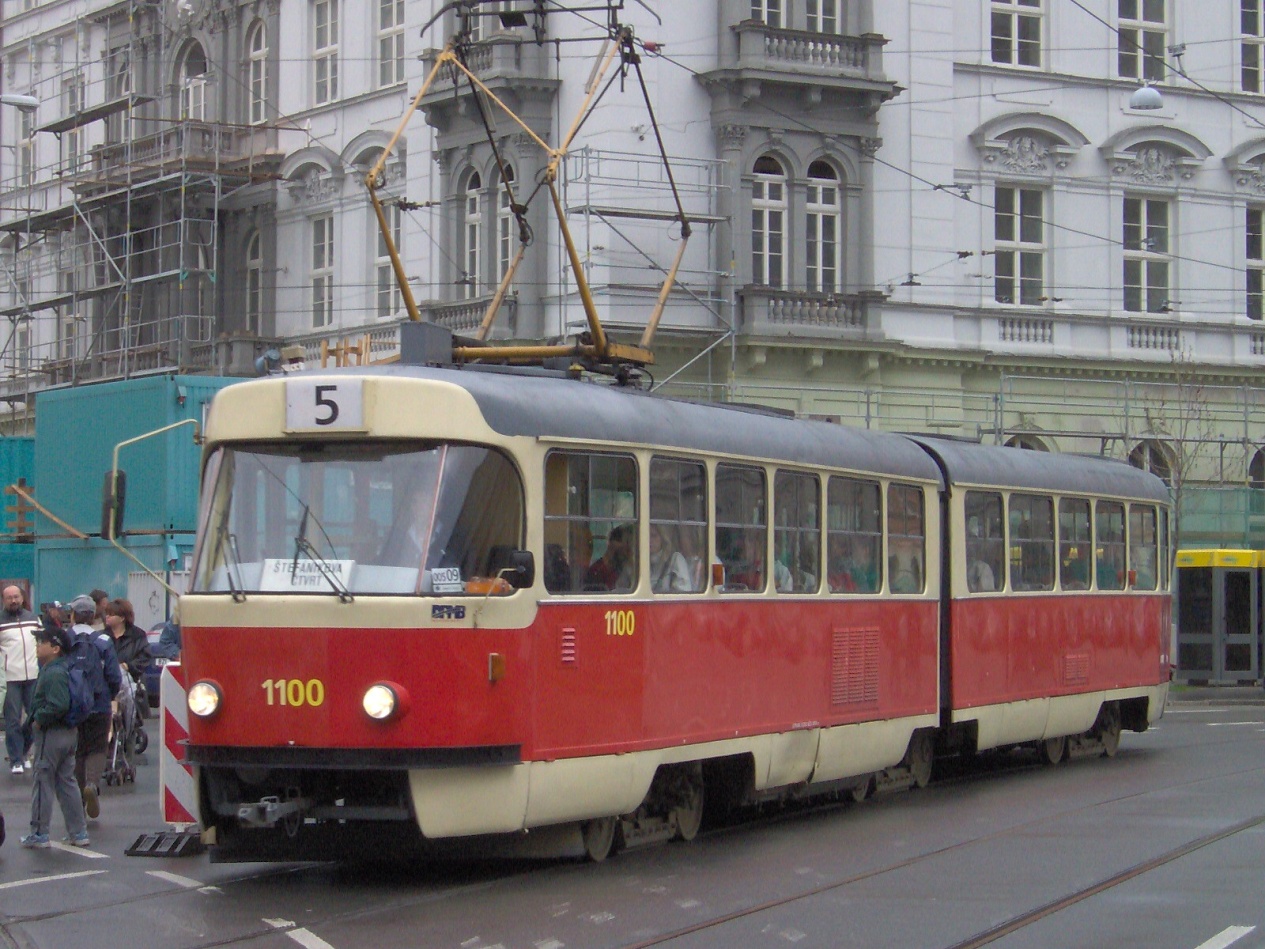 Technika pražských tramvají
Motory v lokomotivě – ss, sériové
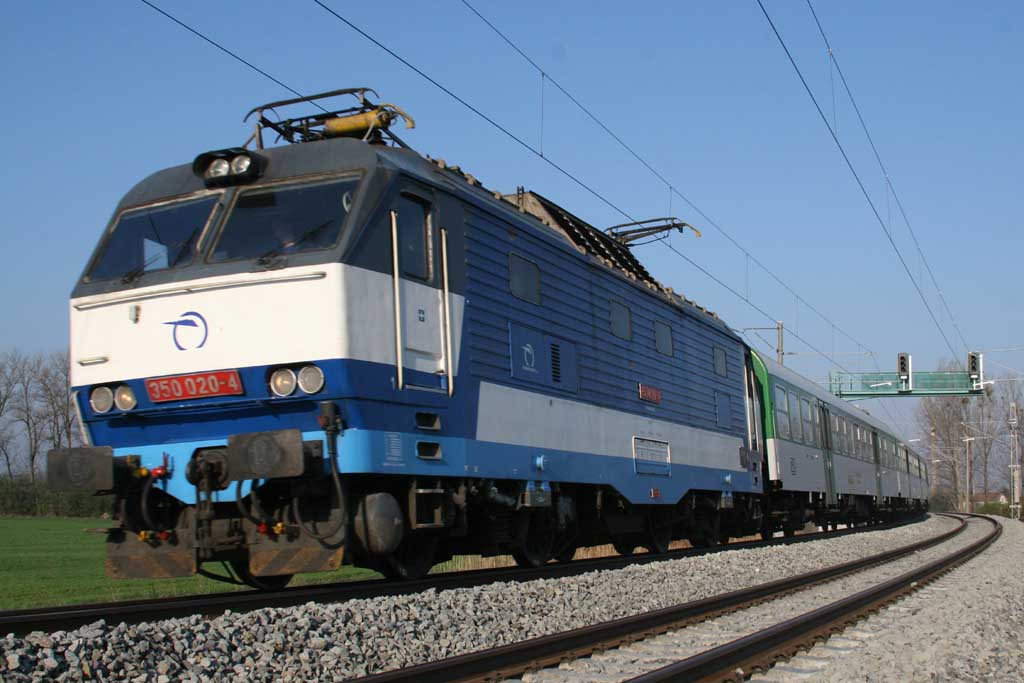 Elektrická dvousystémová lokomotiva řady E350
88 tun, 4 000 kW, 160 km/h
Trakce: 3 kV ss (sever Čech), 25 kV/50 Hz (Morava)
Atlas lokomotiv
Střídavé motory jednofázové
Napájení = 230 V st, synchronní
Běžné spotřebiče = vrtačky, vysavače, ledničky, pračky, čerpadla, …
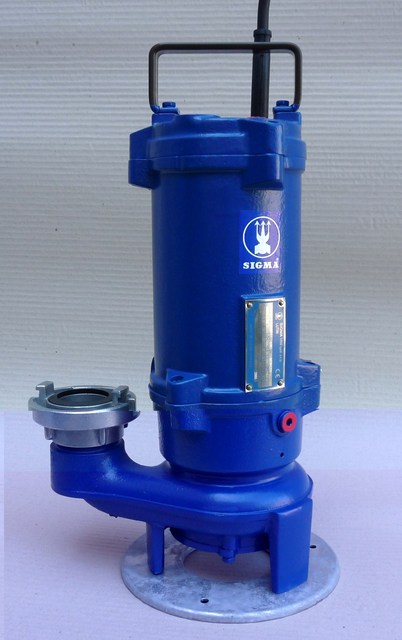 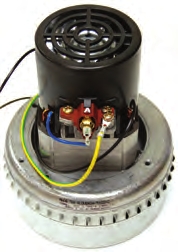 O motorech na fyzwebu
O motorech na stránkách ČEZu
Řez ponorným čerpadlem
Trojfázový asynchronní elektromotor
stator = cívky připojené ke sdruženému napětí 400 V 
rotor = kotva nakrátko = klecové vinutí (nepřipojeny žádné vodiče)
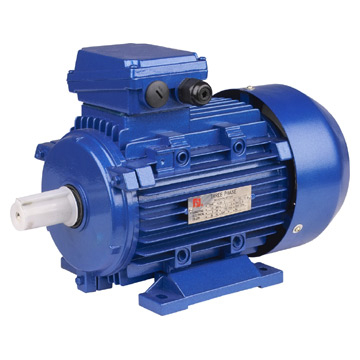 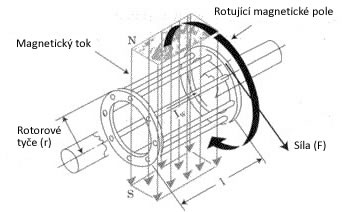 Trojfázový asynchronní elektromotor
Stator vytváří točivé magnetické pole
V rotoru se indukují vířivé proudy → vzniká indukované magnetické pole → magnetická síla otáčející kotvou
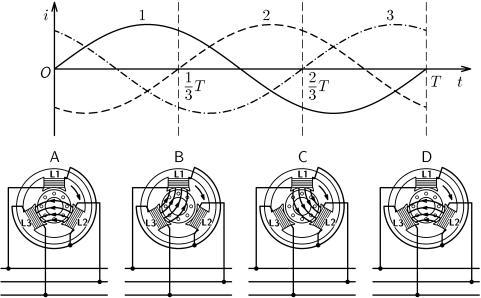 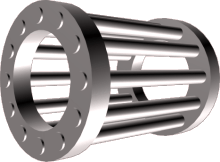 kotva = klecové vinutí
Trojfázový asynchronní elektromotor
Trojfázový asynchronní elektromotor
Výhody = jednoduchá konstrukce, bezporuchovost
Čím větší skluz			, tím větší síla (točivý moment)
Použití: čerpadla, okružní pily, průmyslové stroje
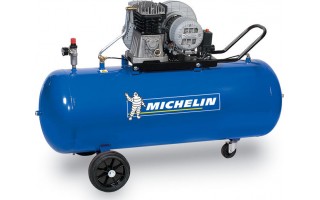 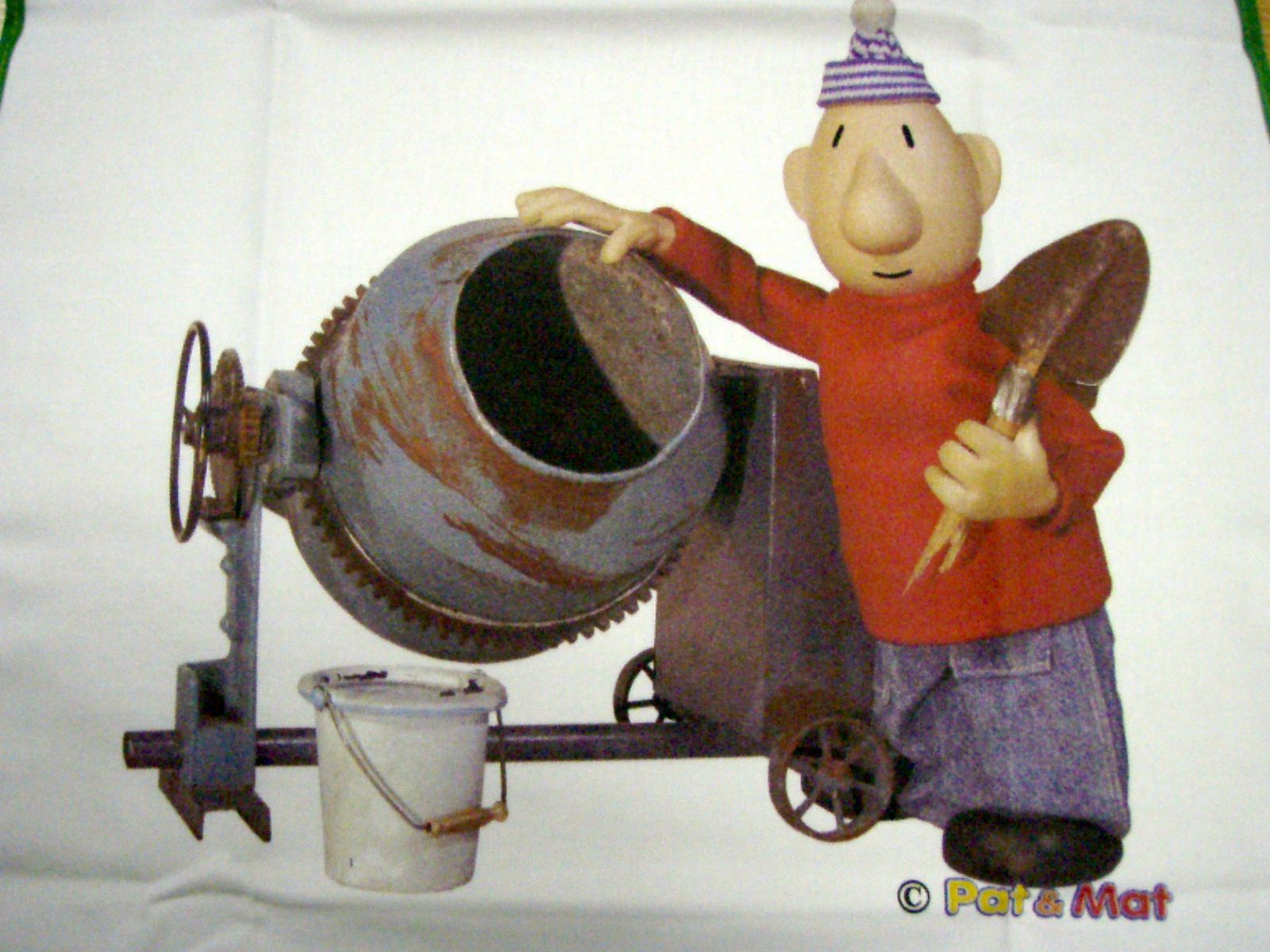 A je to 